TRÁVIACA SÚSTAVA 7. ročník
Mgr. Katarína Tabaková
Tráviacu sústavu  tvorí skupina orgánov, ktoré zabezpečujú tráviaci proces. Začína  sa prijímacím otvorom – ústami a končí vylučovacím otvorom- konečníkom.Hlavné funkcie tráviacej sústavy možno rozdeliť podľa typu výkonu na: * príjem potravy * trávenie * vstrebávanie * odstraňovanie nestráviteľných odpadových látok.
Tráviacu rúru tvorí:
ústna dutina
hltan 
pažerák 
žalúdok
tenké črevo
hrubé črevo
konečník
análny (ritný) otvor
Ústna dutina
V ústnej dutine začína tráviaca cesta. Zabezpečuje príjem potravy. V ústnej dutine prebieha mechanický reflex – žuvanie. Súčasťou ústnej dutiny sú zuby a jazyk.
Jazyk
Na jazyku sa nachádzajú chuťové poháriky s chuťovými bunkami. Jazyk sa podieľa spolu s hltacím reflexom pri hltaní potravy.
Zuby
Funkciou zubov  je mechanické spracovanie potravy, pričom sa podieľajú aj na artikulácii.
ZUBY Dočasný (mliečny) chrup, ktorý má 20 zubov a Trvalý chrup, ktorý má 32 zubov.
Zub tvorí koreň a korunka. Na povrchu je zub pokrytý zubnou sklovinou. Stavebným materiálom zubov je zubovina. Vo vnútri zubu sa nachádza zubná dreň. 
Podľa tvaru rozoznávame štyri druhy zubov:
rezáky
očné zuby
črenové zuby 
stoličky
Prierez ľudským zubom. A - korunka, B - koreň; 1 - sklovina, 2 - zubovina, 3 - dreň, 4 - ďasná, 5 - cement, 6 - kosť, 7 - cieva, 8 - nerv.
Slinné žľazy:
Do ústnej dutiny ústia vývody troch párov veľkých slinných žliaz:
príušná žľaza
podsánková žľaza
podjazyková žľaza

Ich produktom sú sliny, ktoré sú dôležité, lebo: 
navlhčujú a zmäkčujú potravu, 
uľahčujú žuvanie , 
pomáhajú pri prehĺtaní, 
rozpúšťajú v potrave rôzne látky,
pomáhajú čistiť zuby aj ústa od zvyškov jedál a ničia a 
	splachujú baktérie  a
začínajú trávenie škrobov, lebo obsahujú enzým ptyalín.
HLTAN
je lievikovito rozšírená rúra, ktorá je súčasťou
tráviacej aj dýchacej sústavy.
Delí sa na nosovú časť – nosohltan, 
				        ústnu časť a 
				        hrtanovú časť. 
Medzi hrtanom a hltanom sa nachádza hrtanová 
príchlopka, ktorá bráni preniknutiu 
potravy do dýchacích ciest.
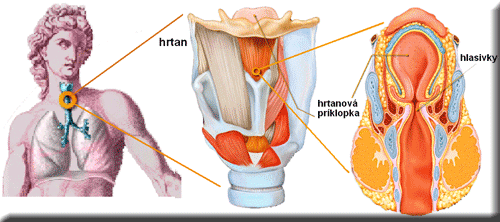 Pažerák
je 20-25 cm dlhá rúra, ktorá zabezpečuje spojenie 
s hltanom a žalúdkom. Posunu potravy pomáhajú 
peristaltické vlny.

Žalúdok
je svalovitý vak s obsahom 1-2 l, ktorý sa skladá 
 z troch častí:
vstup do žalúdka - kruhová svalovina oddeľujúca žalúdok od pažeráku,
dno - vlastné telo žalúdka, kde sa zadržiava a premiešava potrava a
vrátnik - kruhová svalovina oddeľujúca žalúdok od dvanástnika.
Žalúdok
V žalúdku prebieha:
1. mechanické trávenie: pohybom žalúdka
2. chemické trávenie: pomocou enzýmu pepsínu a žalúdočnou šťavou s kyselinou chlorovodíkovou

PODŽALUDKOVÁ 
ŽĽAZA  - PANKREAS
Vylučuje enzýmy, 
ktoré štiepia bielkoviny, 
cukry a tuky.
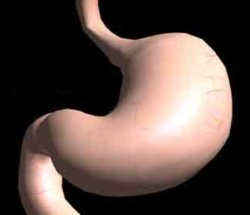 PEČEŇ
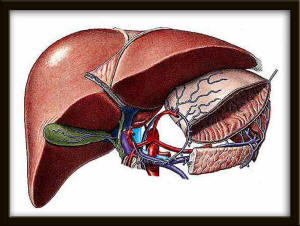 Pečeň je najväčšia
žľaza v ľudskom tele,
ktorá má hmotnosť asi
1500g.
Funkcia pečene: 
Zneškodňuje jedovaté látky, 
vytvára žlč, ktorá trávi tuky.
Tenké črevo
Tenké črevo je zložené z troch častí:
dvanástnik – je za žalúdkom; ústia sem vývody pečene a pakreasu
lačník
Bedrovník
Tenké črevo je 4 až 5 m dlhé a 3 až 3,5 cm široké. Jeho sliznica tvorí mnohé riasy a je v nej mnoho jemných výbežkov - klkov
Hrubé črevo
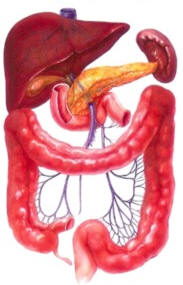 Hrubé črevo je asi 1,5 m
dlhé a 5-7 cm široké. 

Na obsah hrubého
čreva výrazne pôsobí 
činnosť  baktérií, 
ktorými sú:
kvasné baktérie (Escherichia coli)
hnilobné baktérie.

Činnosťou baktérií a 
zahusťovaním sa obsah
 hrubého čreva mení na
 výkaly (fekálie).
Zásady stravovania
1. Dokonale rozžuj potravu.
2. Nepi príliš horúce a studené nápoje.
3. Stravuj sa pravidelne.
4. Neprejedaj sa.
5. Večeraj aspoň dve   hodiny pred spaním.
6. Dodržiavaj pitný režim.
7. Dopraj si denne dostatok čerstvej zeleniny a ovocia.
8. Príjemné stolovanie prispieva k pohode pri jedle.
9. Venuj pozornosť  uskladneniu potravy.
Ďakujem za pozornosť
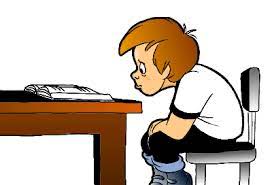